Nobody dies here. Learnings from the Victorian experience of the Medically Supervised Injecting Room.
Simone Heald, Chief Executive Officer 1
Dr Nathan Stam, Principal Research Fellow 1,2,3
1 - North Richmond Community Health
2 - School of Population and Global Health, The University of Melbourne
3 - Monash Addiction Research Centre, Monash University
Acknowledgement of Country
We respectfully acknowledge the Traditional Owners of the land on which we gather, the Turrbal and Jagera peoples. We recognise their enduring connection to the land, waters, and communities, and we pay our respects to their Elders past, present, and emerging.
As participants in this health summit, we reflect on the profound impact of colonisation, displacement, and systemic inequities on First Nations peoples' health and well-being. This understanding informs our commitment to culturally safe and inclusive practices in the delivery of care and the shaping of health policy.
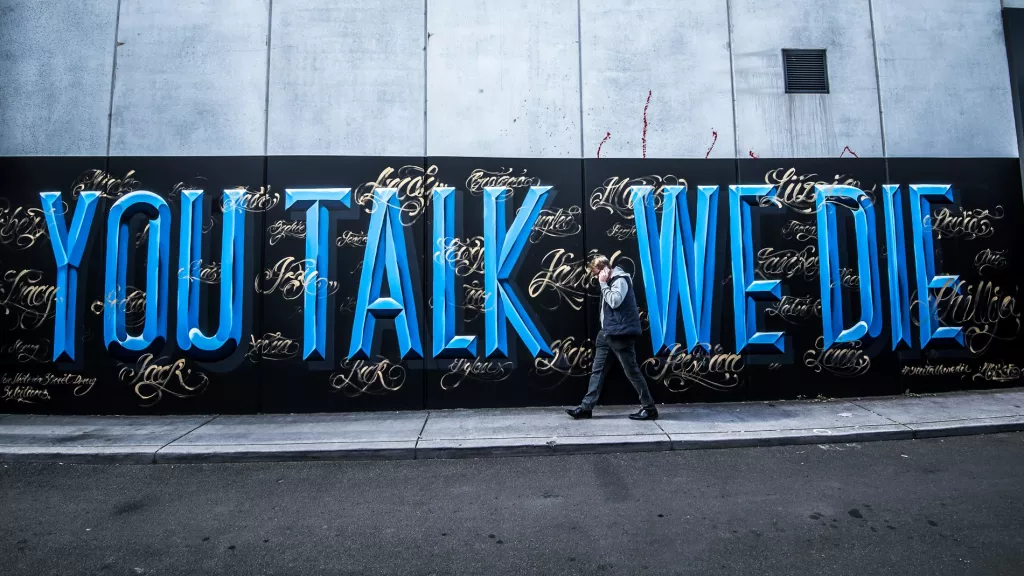 Drug-related deaths in Australia
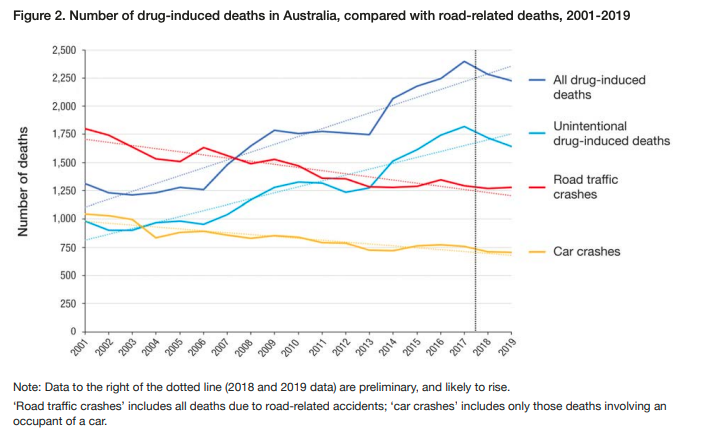 Drug-related deaths are a major public health issue both in Australia and internationally.
Opioid drugs (including heroin) are the largest cause of drug-related deaths in Australia.

Opioid-related deaths are disproportionately higher than the number of people who use these drugs.
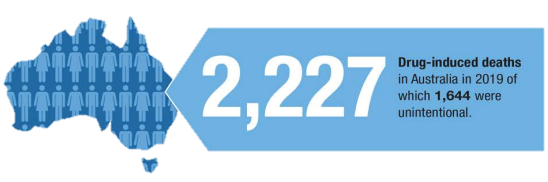 Australia’s Annual Overdose Report 2021, Pennington Institute, ISSN: 2652-7790.
What does the facility look like?
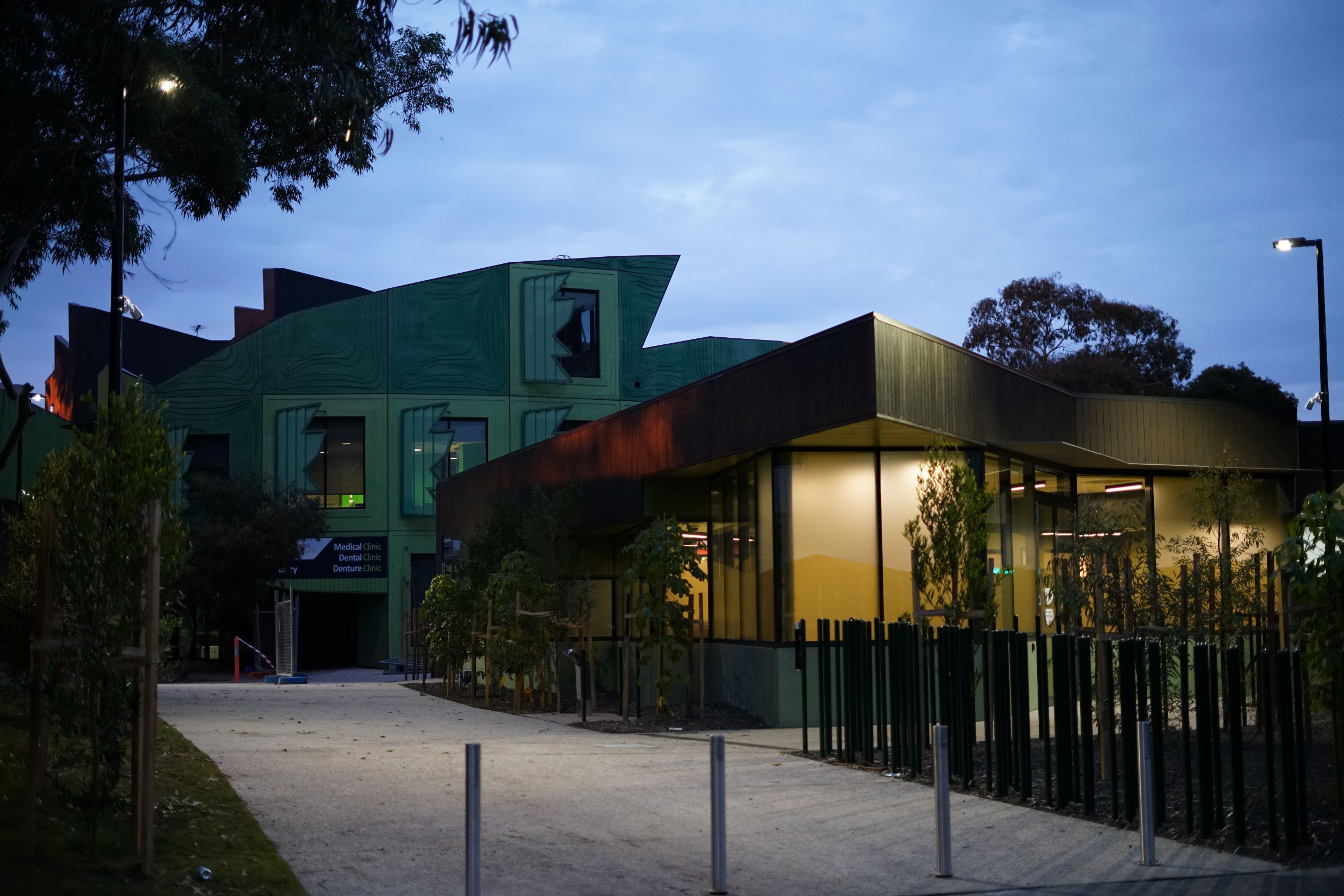 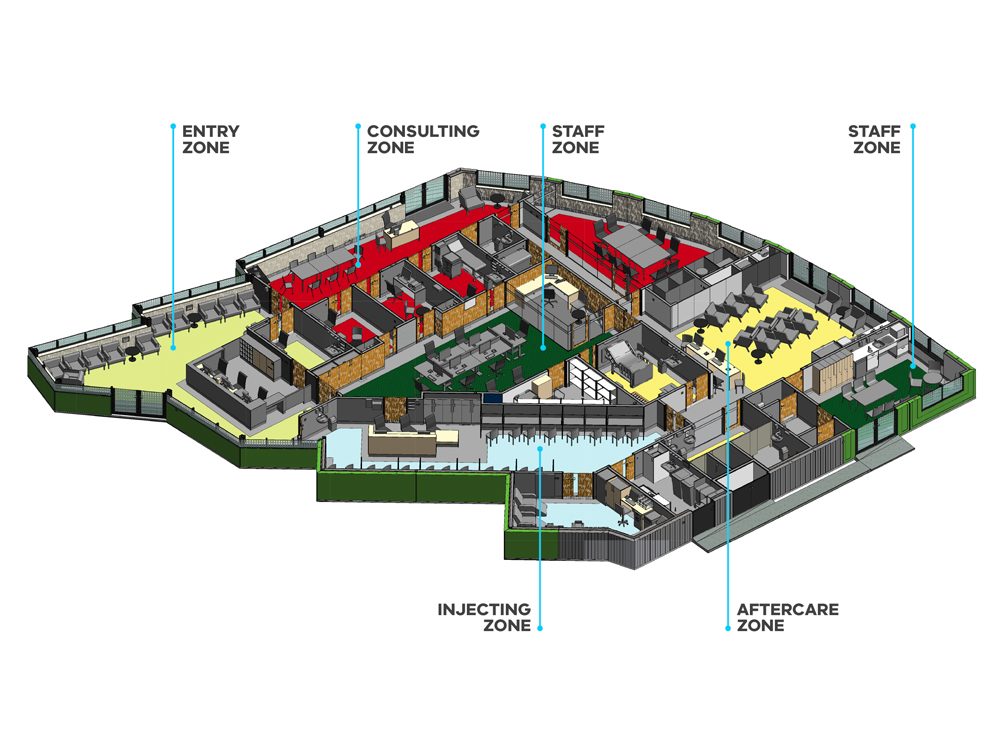 https://www.vhhsba.vic.gov.au/mental-health/alcohol-and-other-drugs/medically-supervised-injecting-room
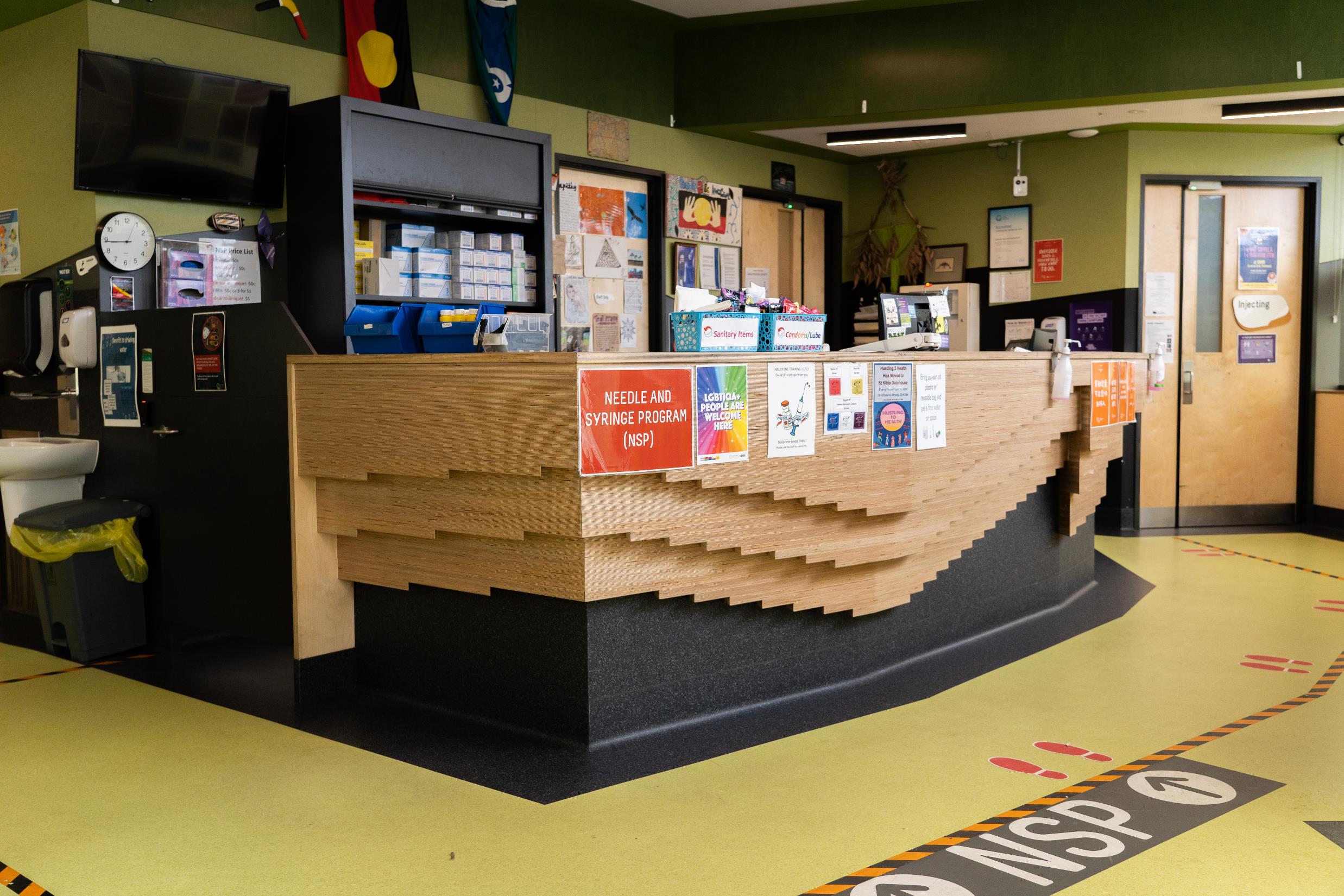 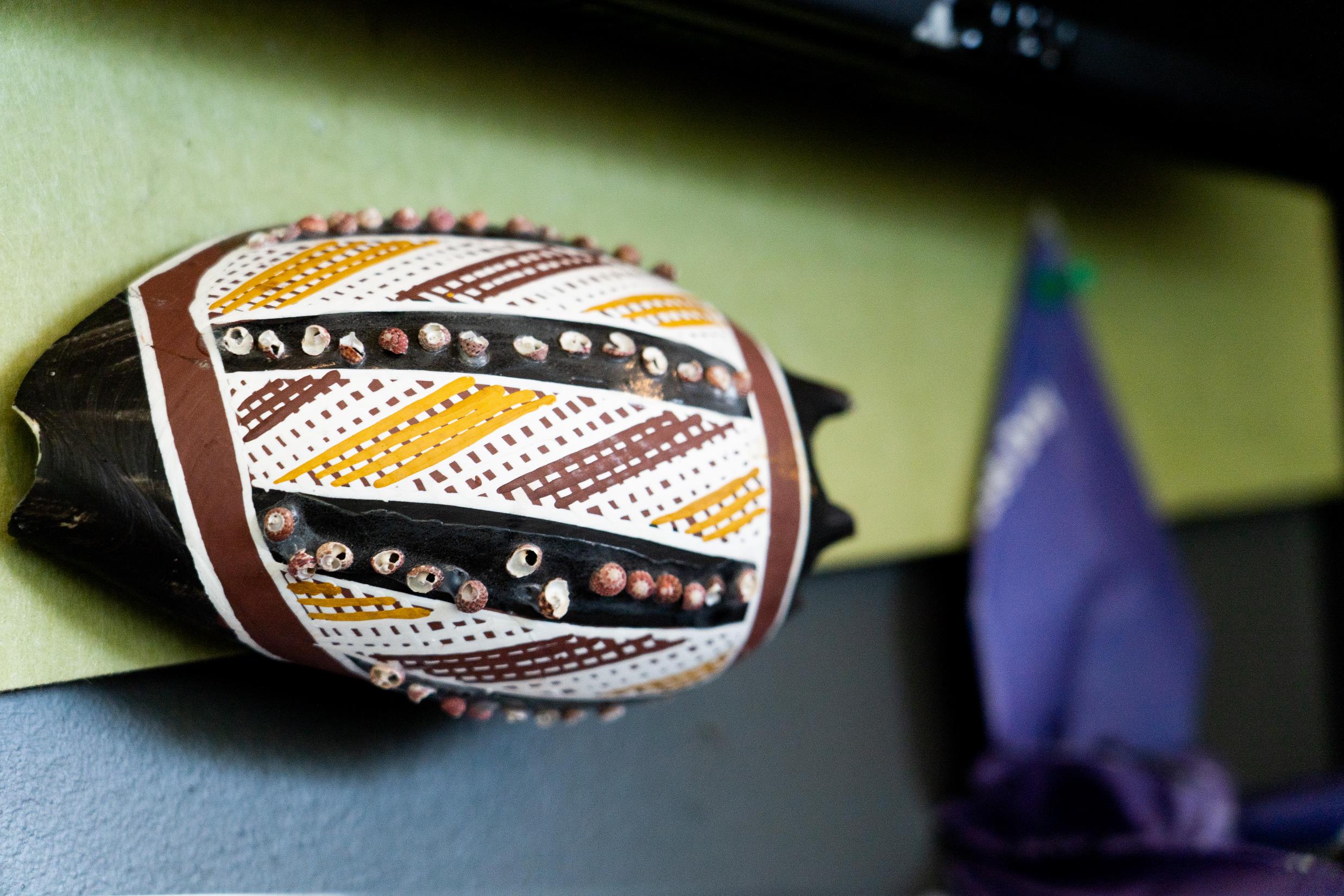 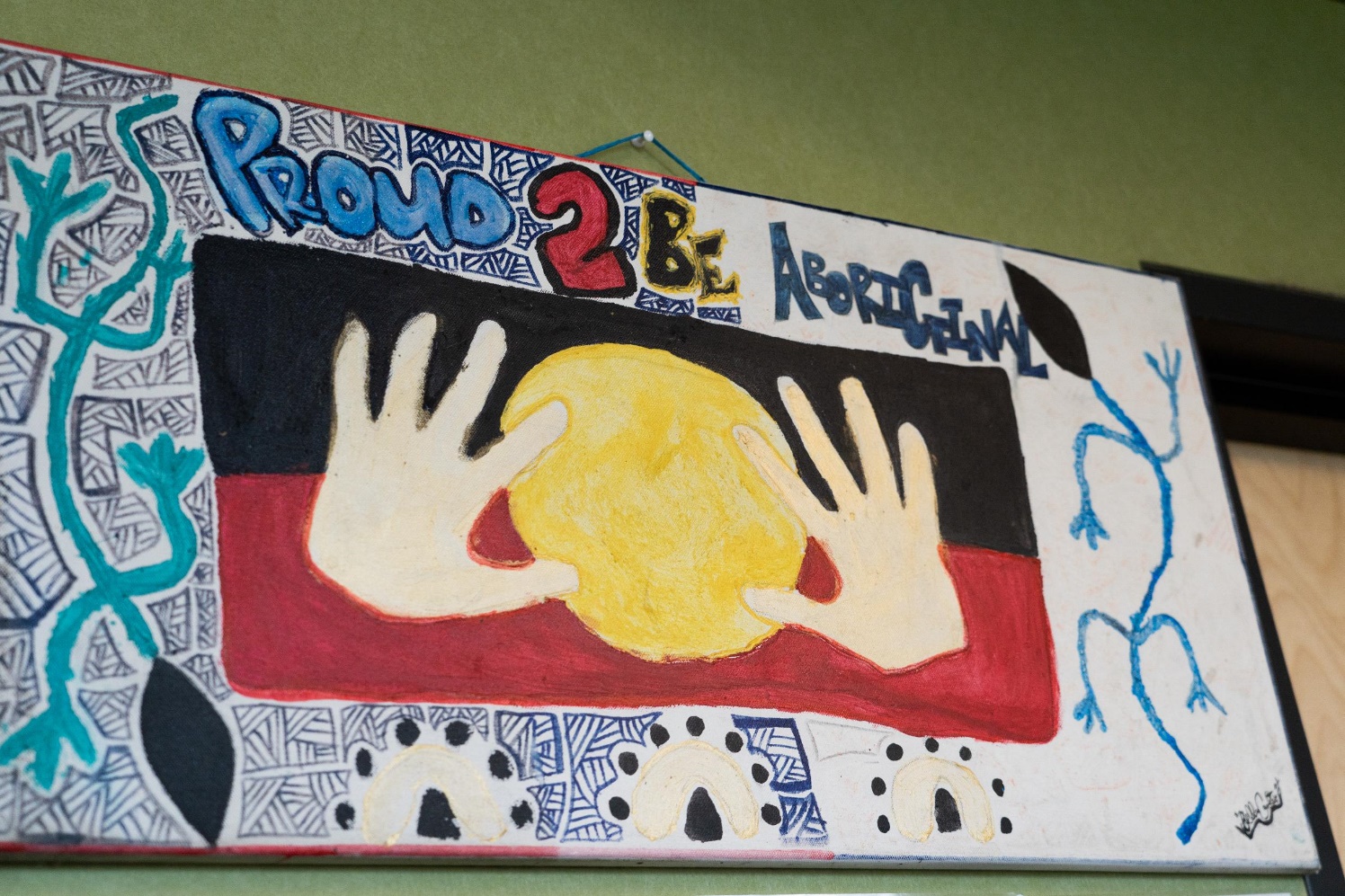 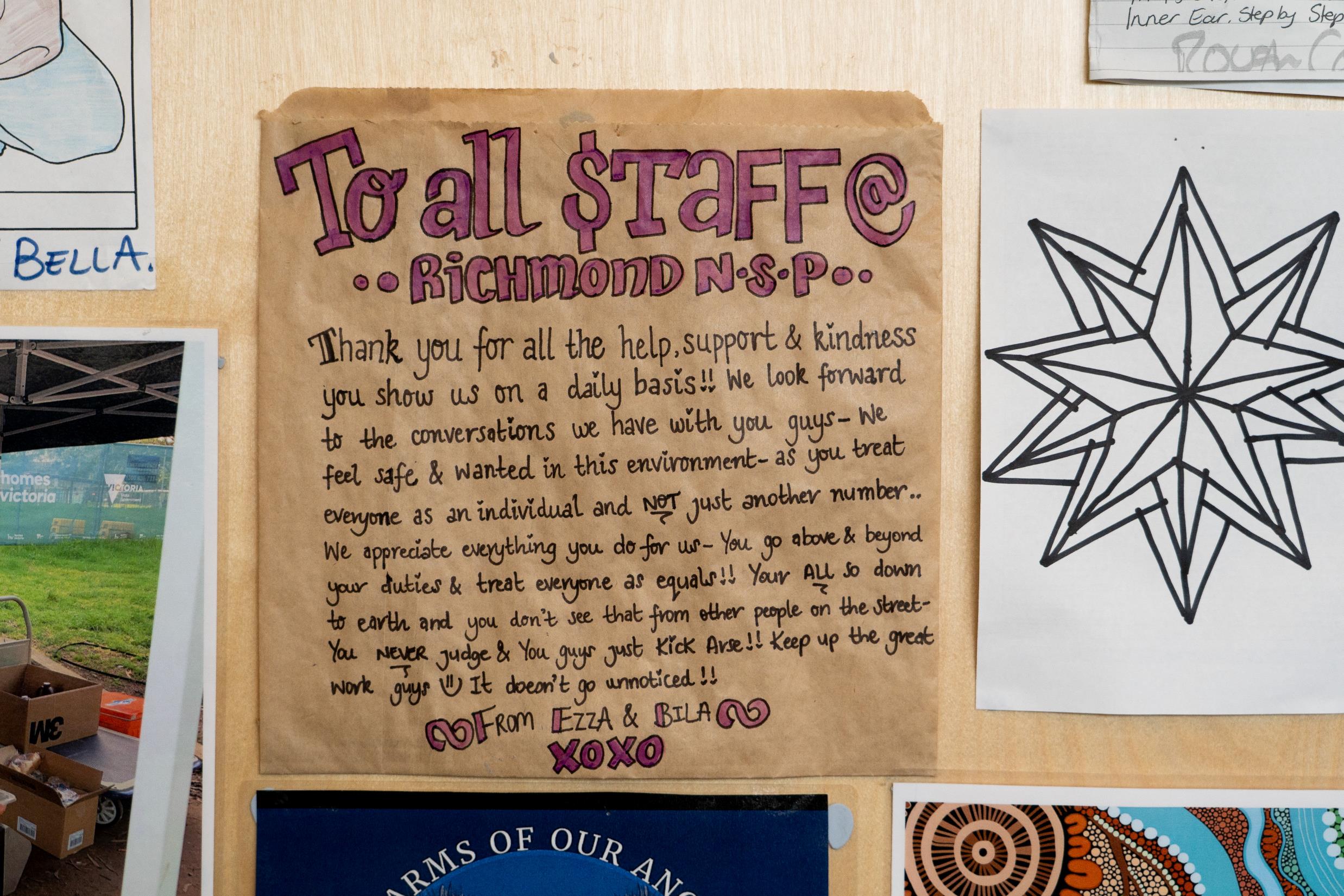 Inside the facility: Injecting Zone
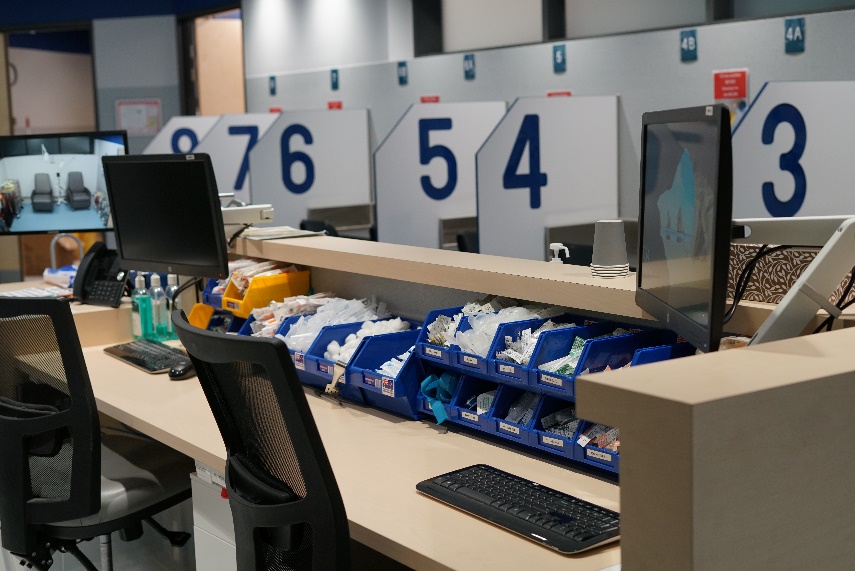 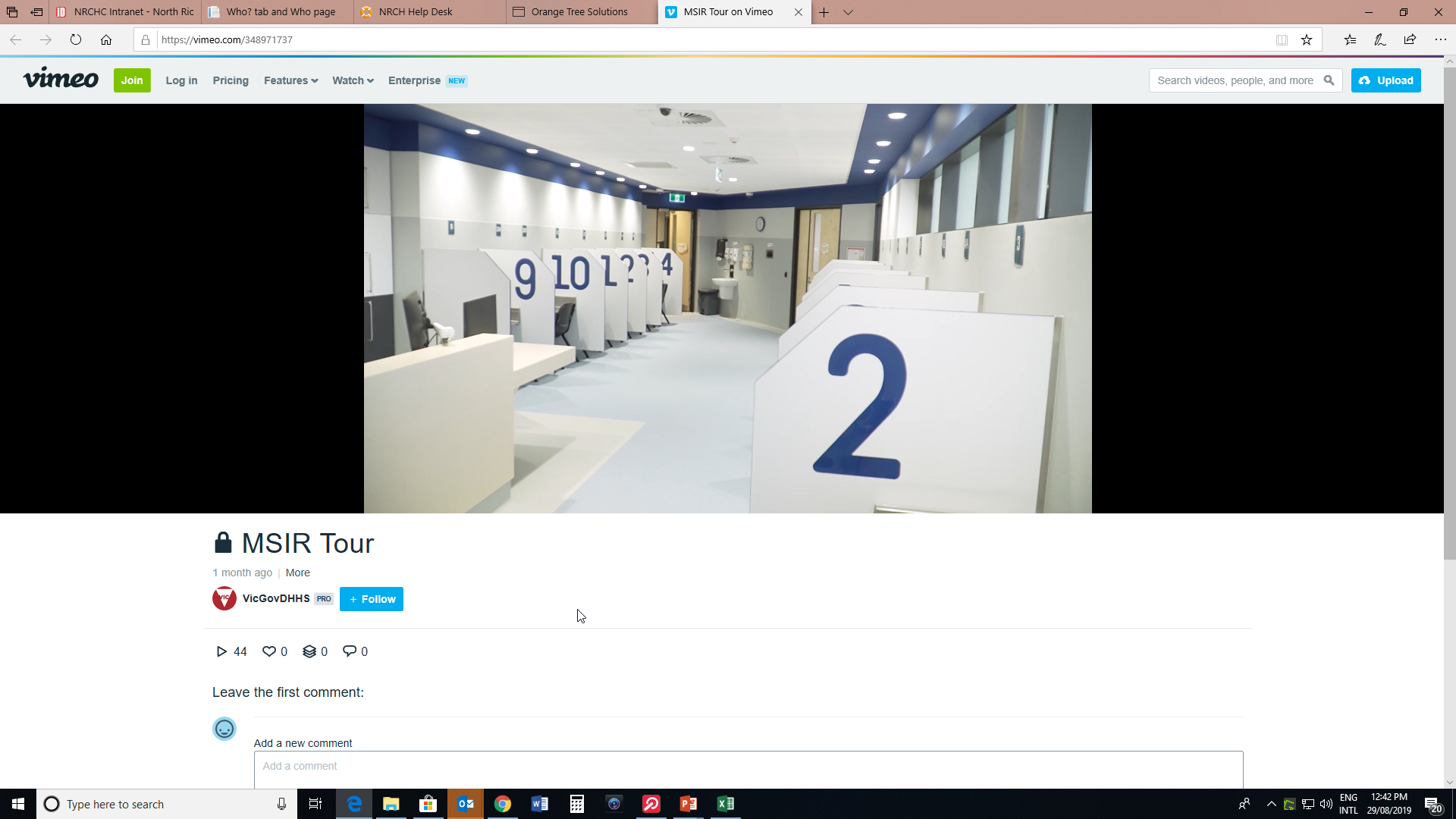 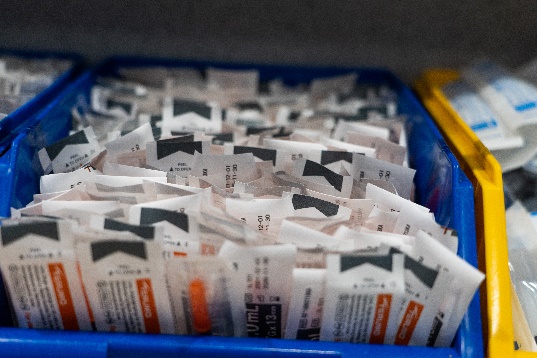 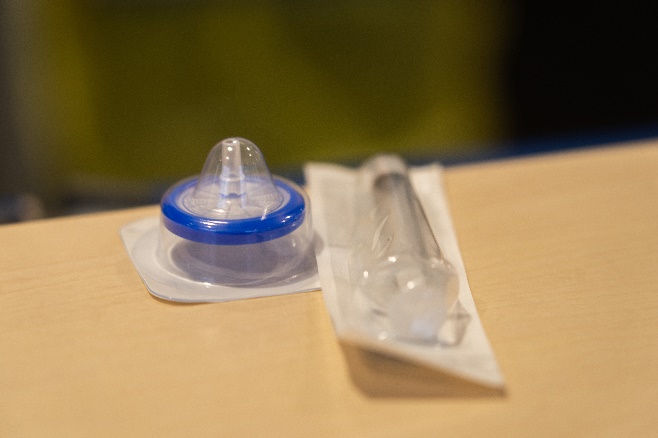 Inside the facility: Aftercare Zone
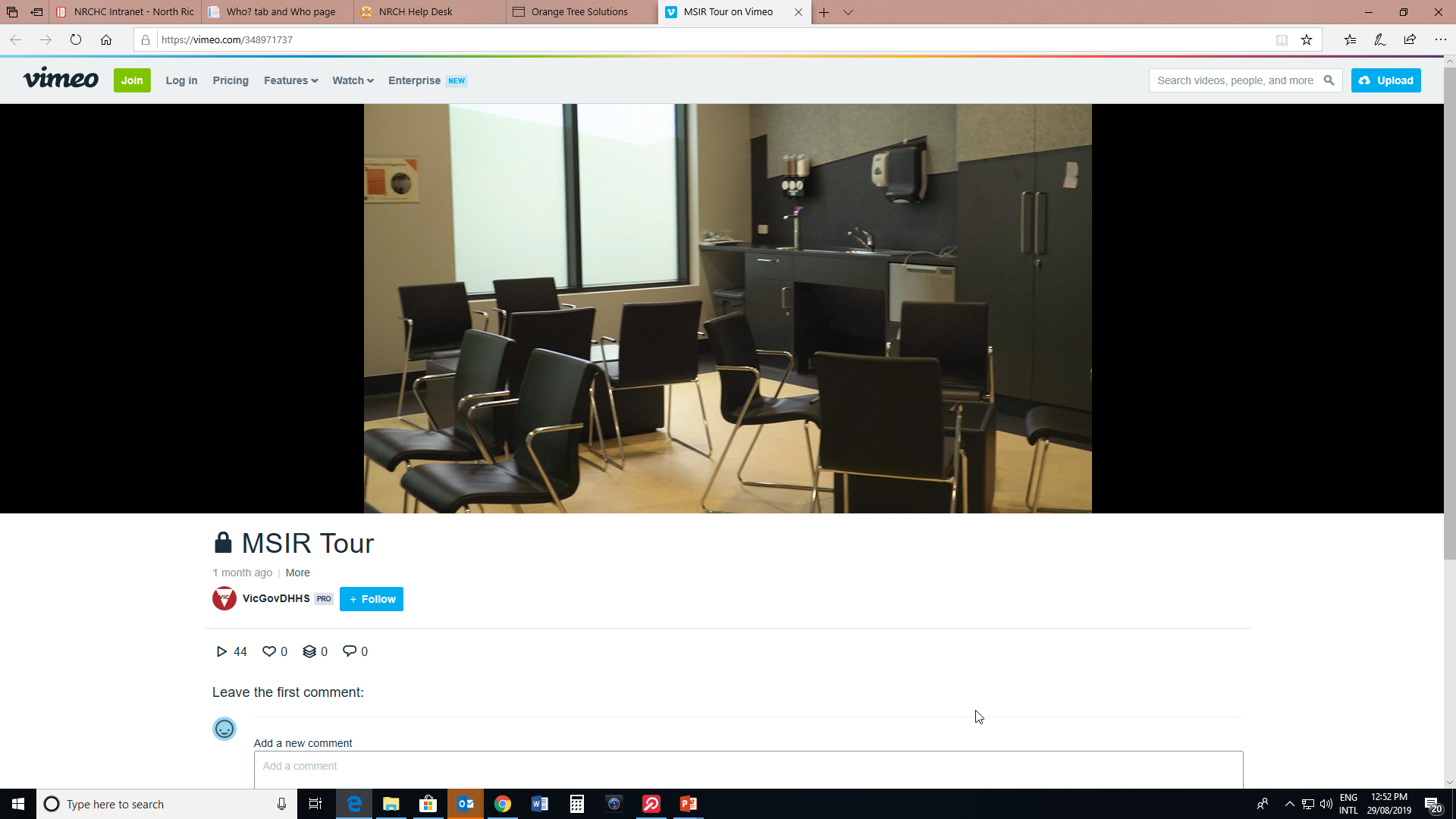 Inside the facility: Consulting Area
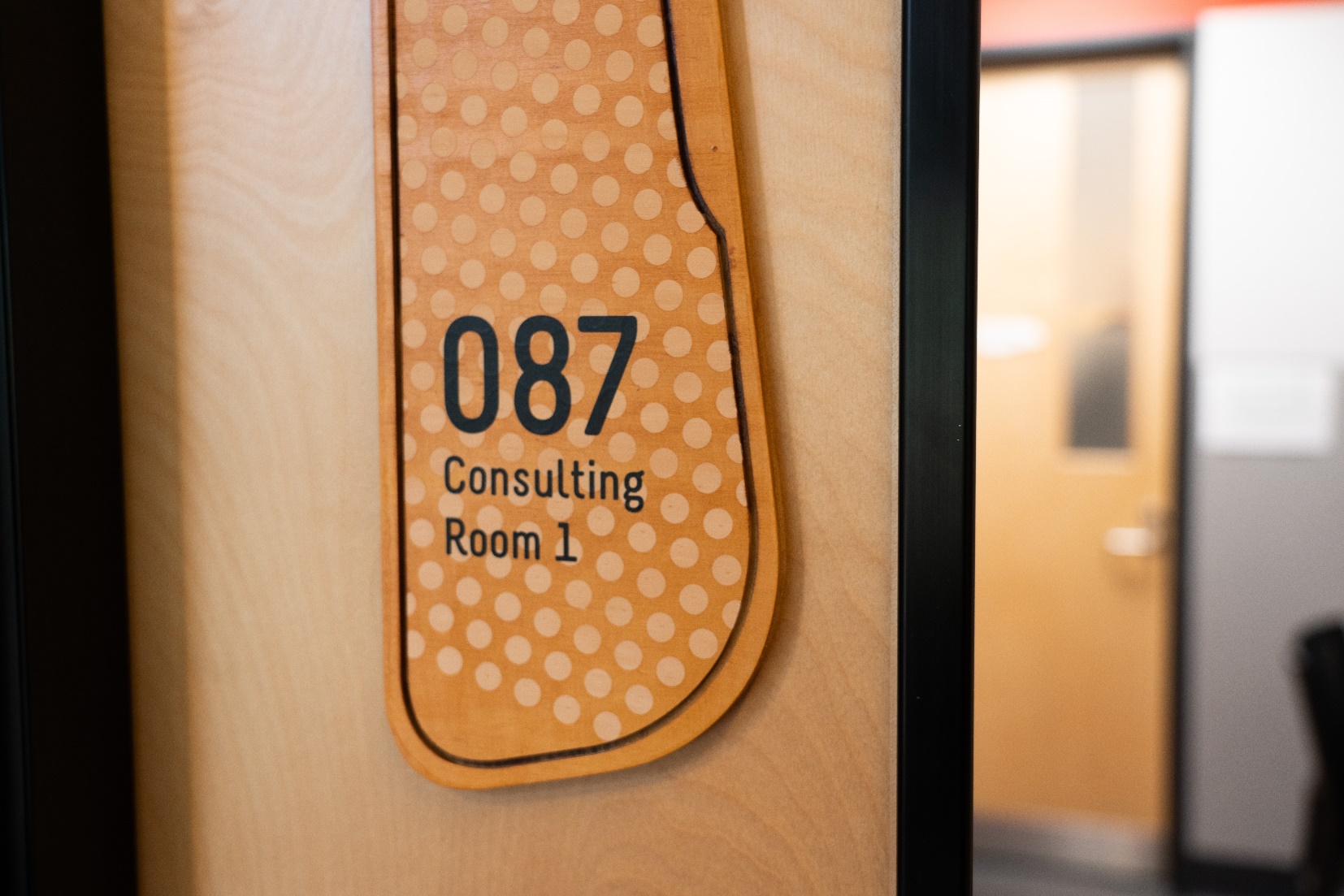 What does the service provide
What does the MSIR provide?
Harm reduction advice.
Acute clinical presentations.
Primary healthcare services.
On-site drug treatment services.
BBV testing and treatment.
A range of social support services (inc. family violence, housing and legal).
People who use the service have complex health needs
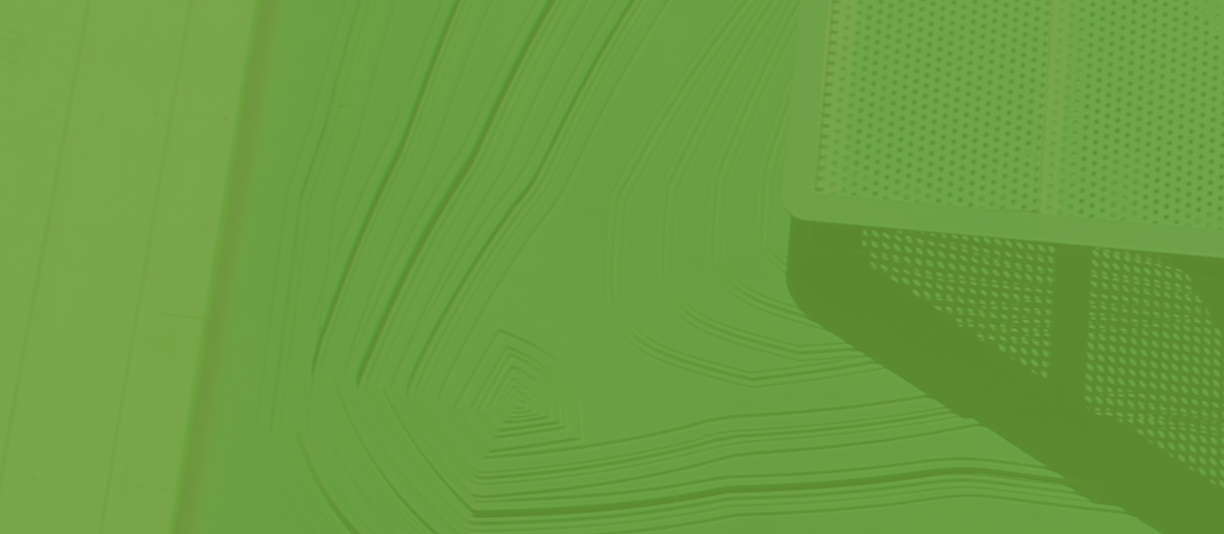 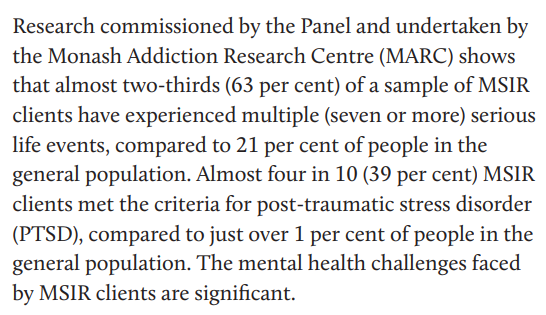 Some quick stats… June 2018 to June 2024
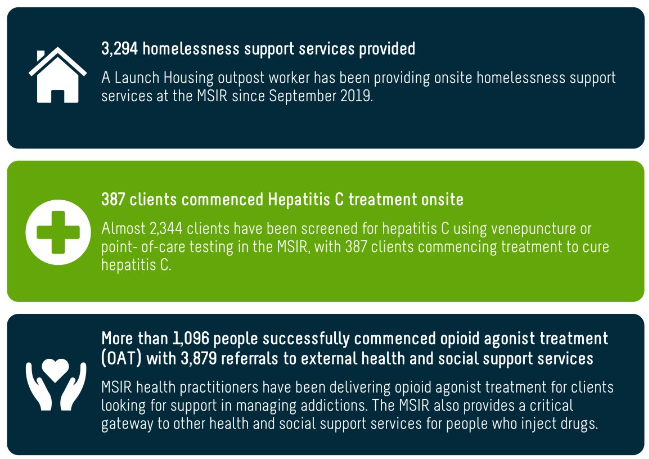 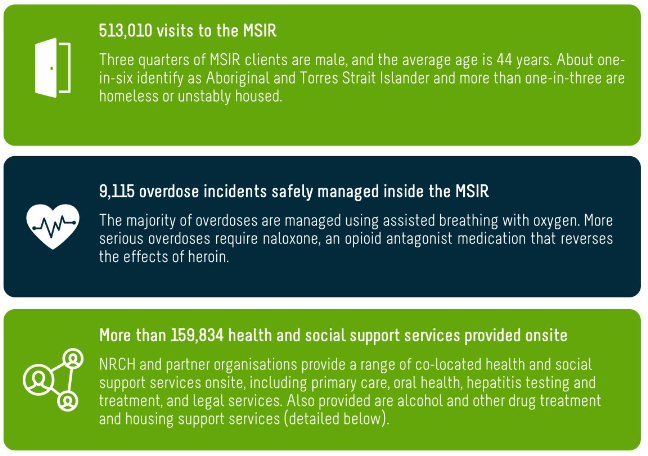 No deaths at the MSIR despite >9,000 opioid overdoses on-site.
https://nrch.com.au/services/medically-supervised-injecting-room/
Learnings
Objectives of the MSIR(abbreviated from the Drugs, Poisons and Controlled Substances Act (2023))
Social Determinants of Health Model of Care
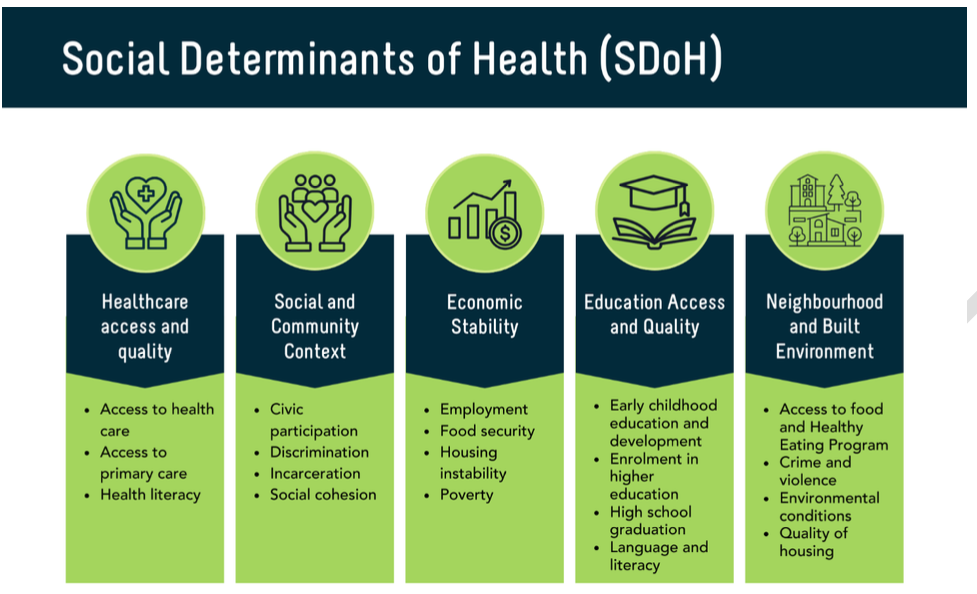 As a community health service, NRCH has the capability to address many of the social determinants of health onsite.
The Clients
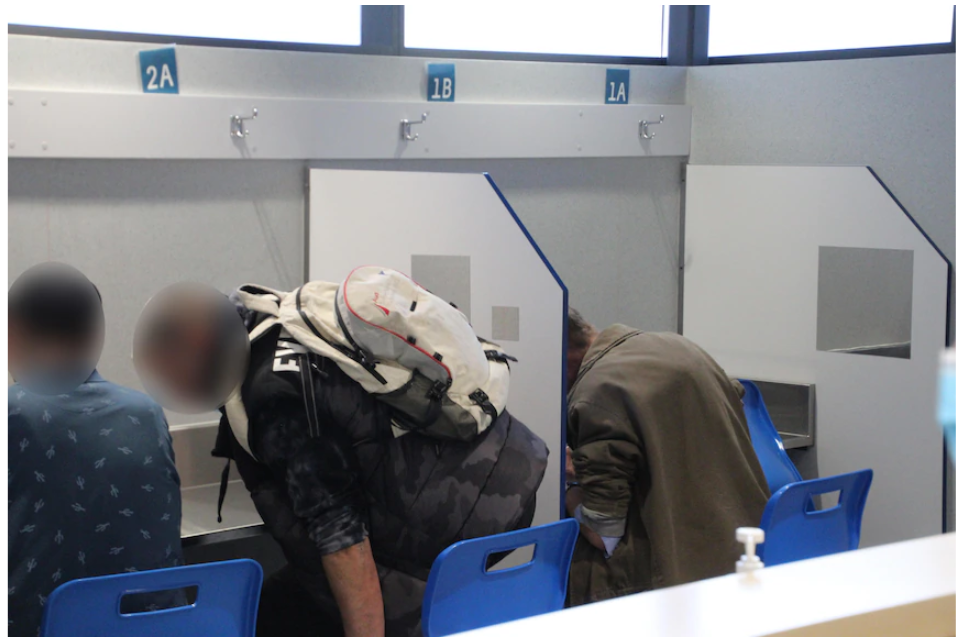 Learnings (Clients)
Complex health presentations / volatile working environment. 
Sanction policies
Balancing duty of care with organisational risk.
The ‘sweet spot’ for effective harm reduction and high-quality clinical care.
The staff
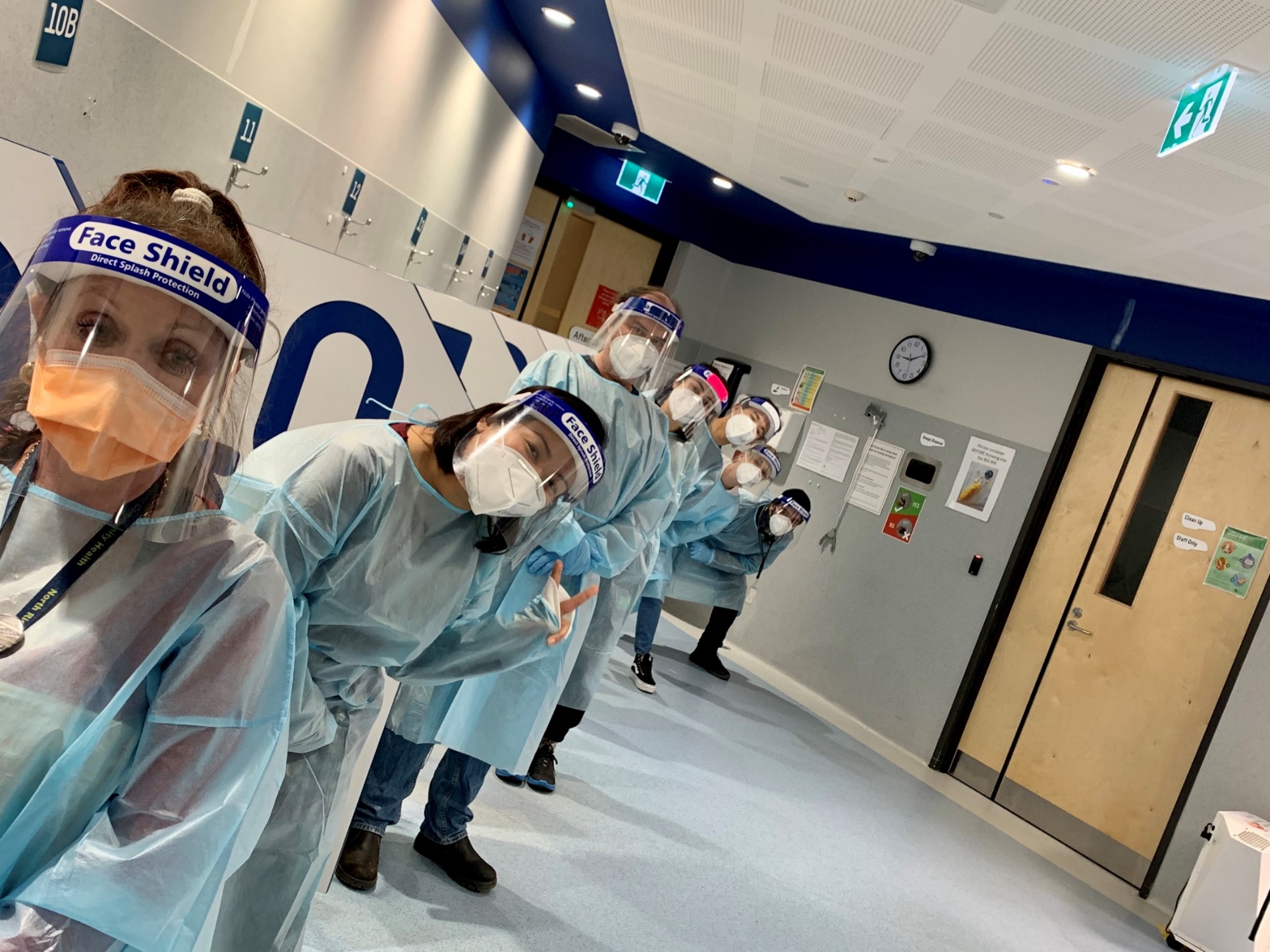 Learnings (workforce)
Balancing Clinical and Harm Reduction Practitioner philosophies

Enhancing Support for Diverse Lived and Living  Experience Roles
The Environment
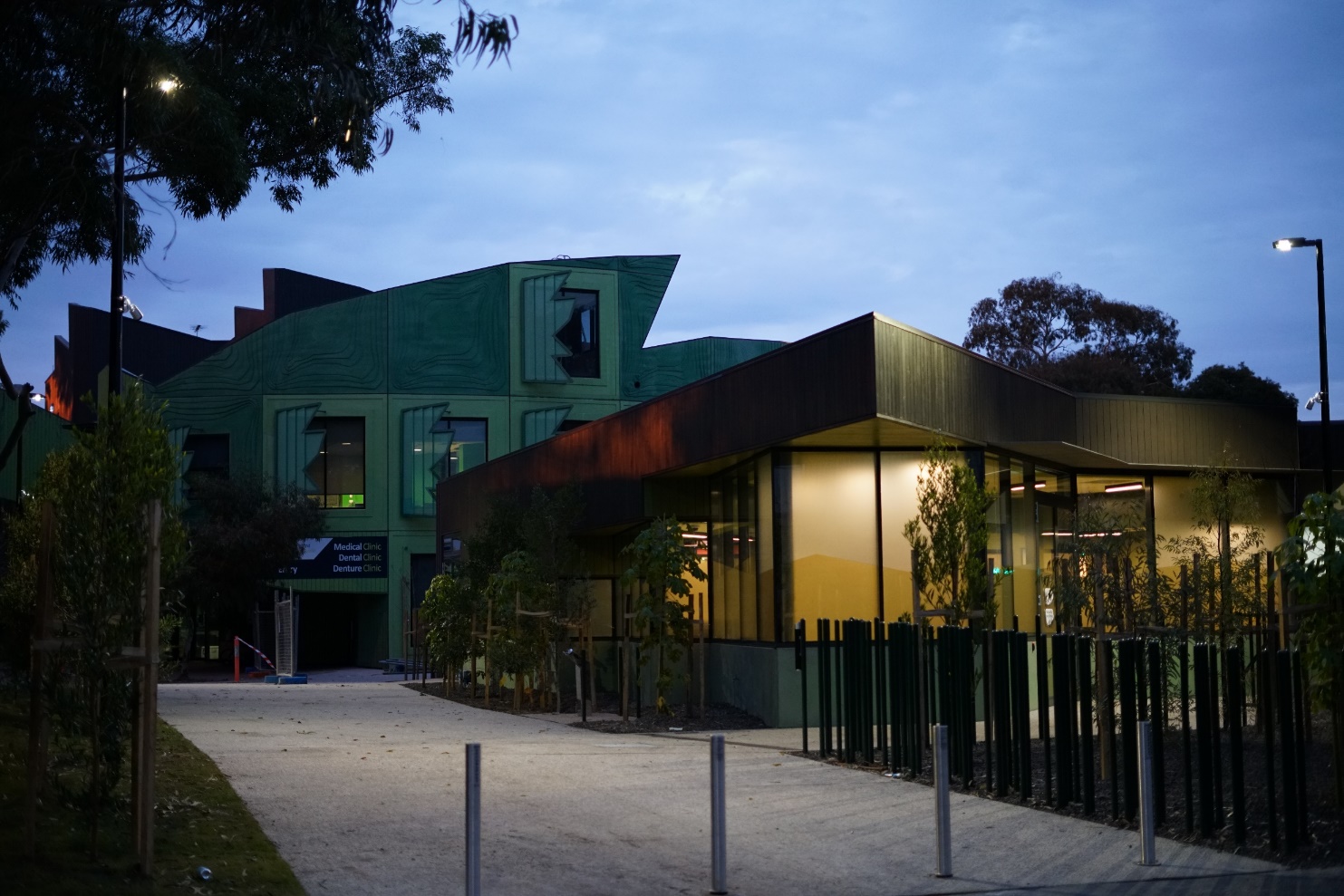 NRCH throughput evidences that client flow is effective
Average of 300 to 350 injecting visits per day
8 to 12 overdoses per day managed on-site
DATA
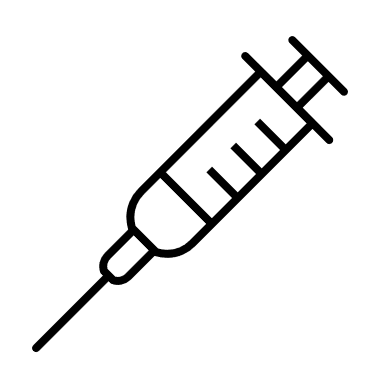 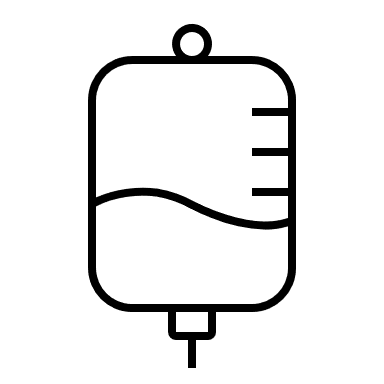 Learnings (Environment)
Clinical environment
Insufficient building size to accommodate operational needs and capacity for harm reduction.

Commitment to safety and challenges in balancing a secure environment for clients and staff.
The Stakeholders
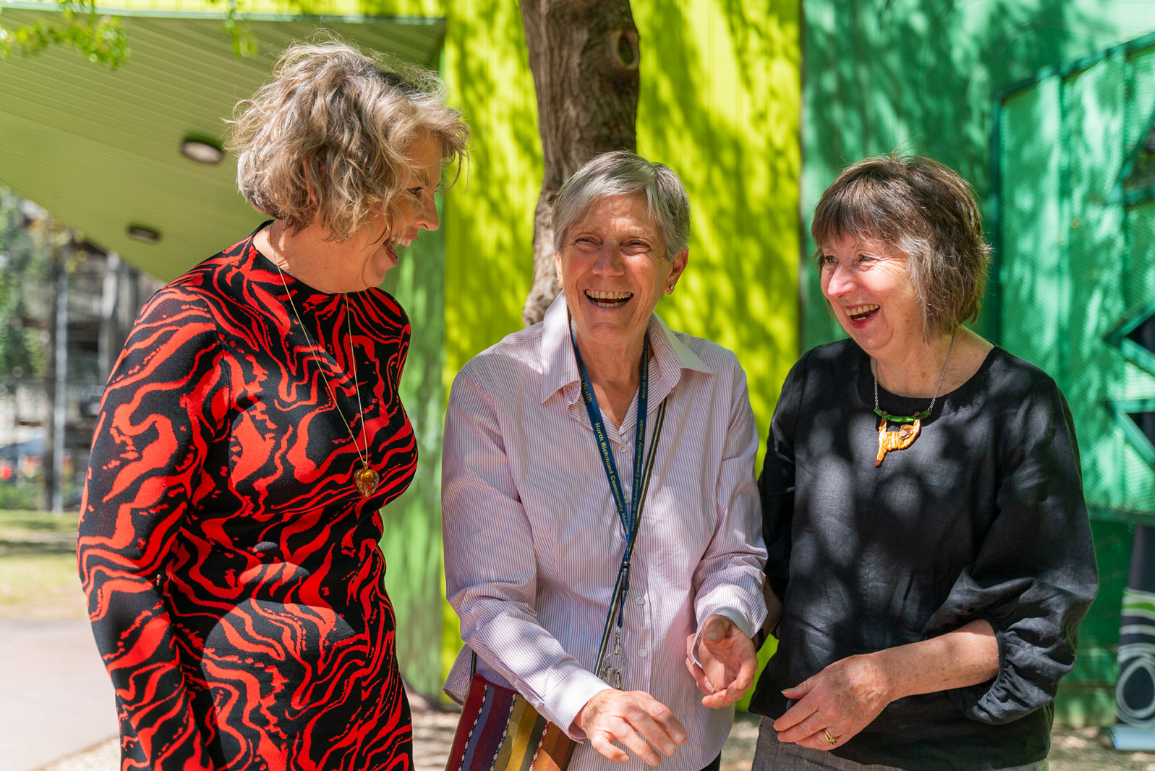 Learnings (Stakeholders)
Managing impact of reputation of stakeholders
Proactive stakeholder engagement
Understanding and respecting motivations
The Community
Learnings (Community)
Immediate community engagement
Social license awareness
Solutions for drug paraphernalia
Collective responsibility to deliver on action
The Reviews
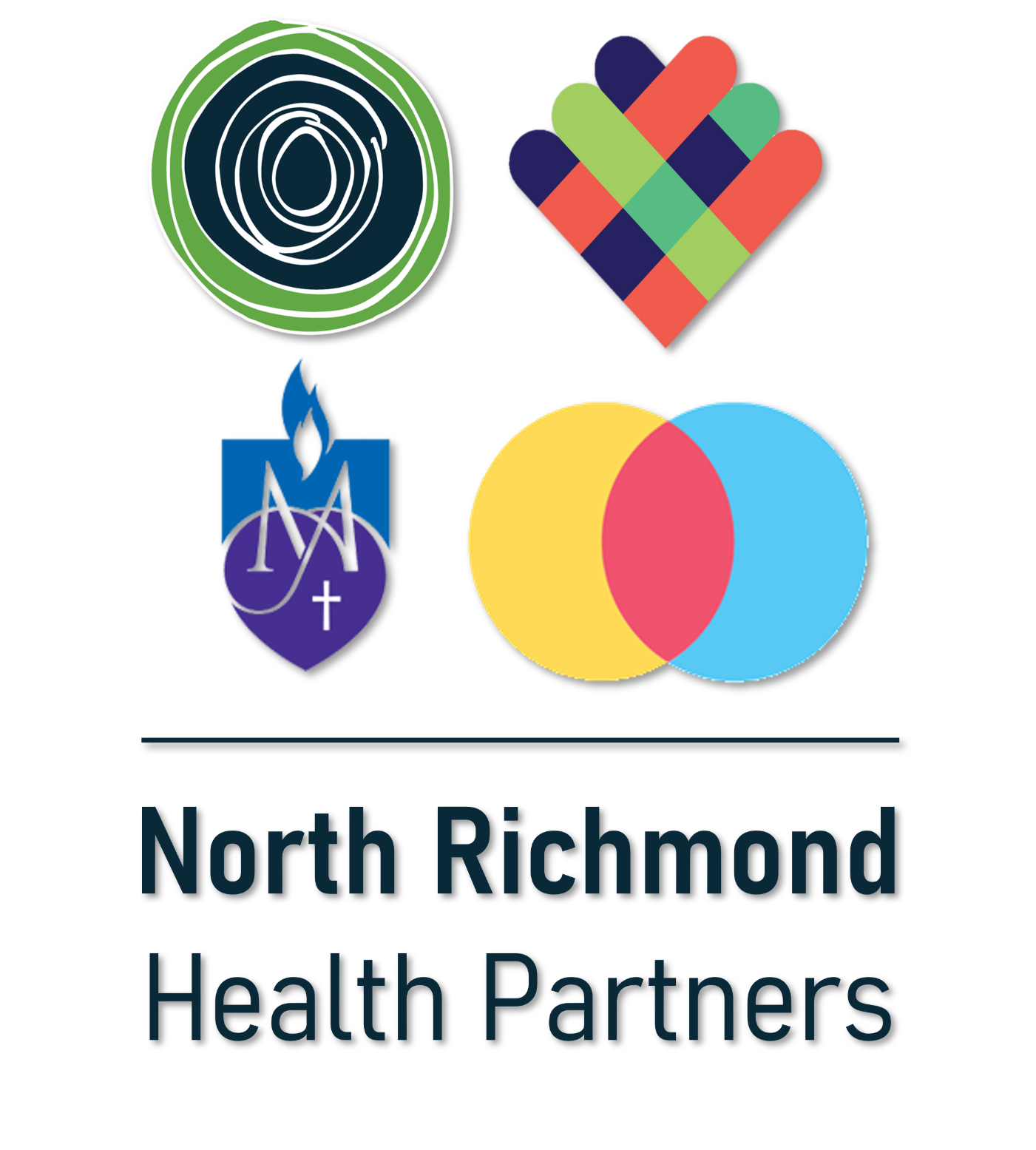 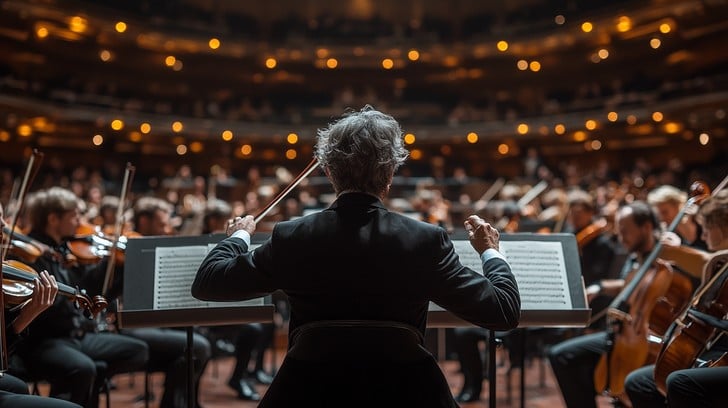 Clients
Staff
Community
Stakeholders
NRCH
Ammenities
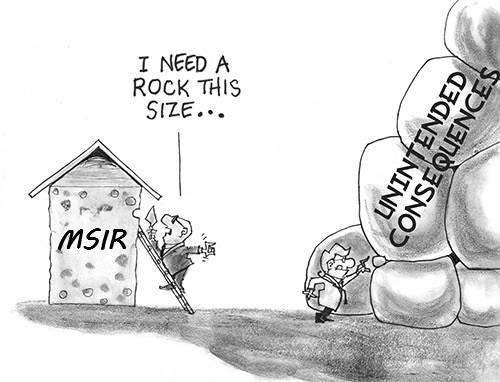 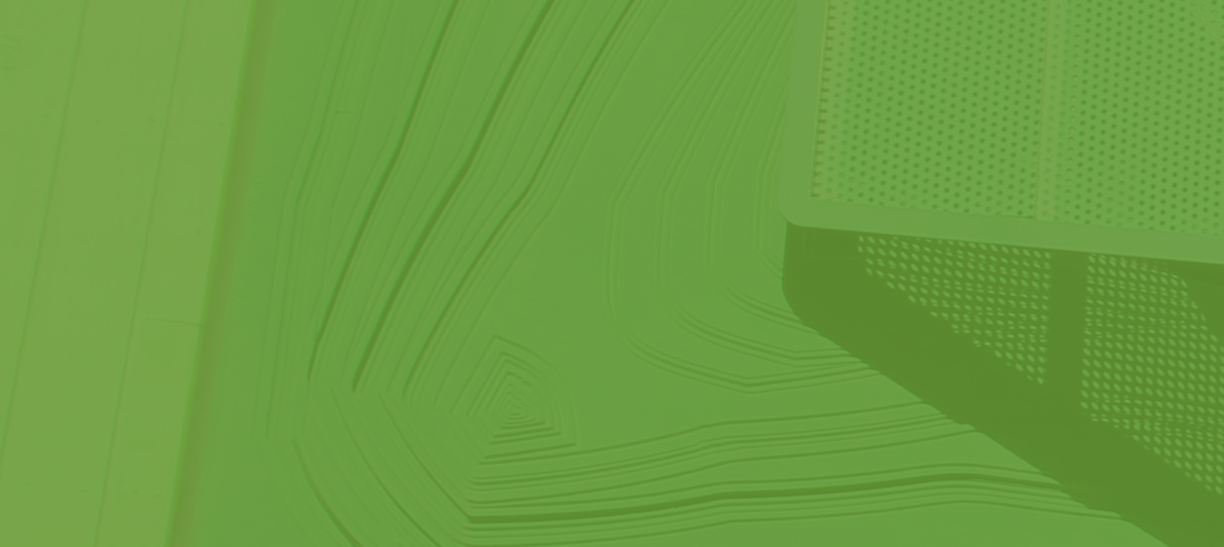 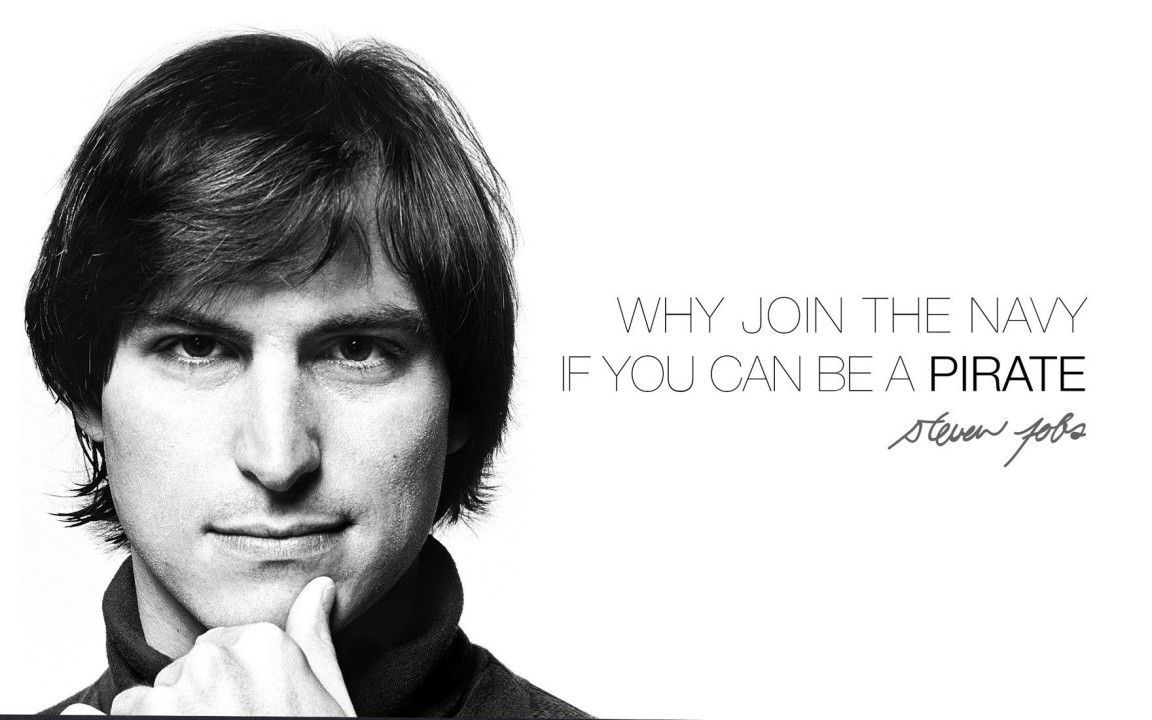 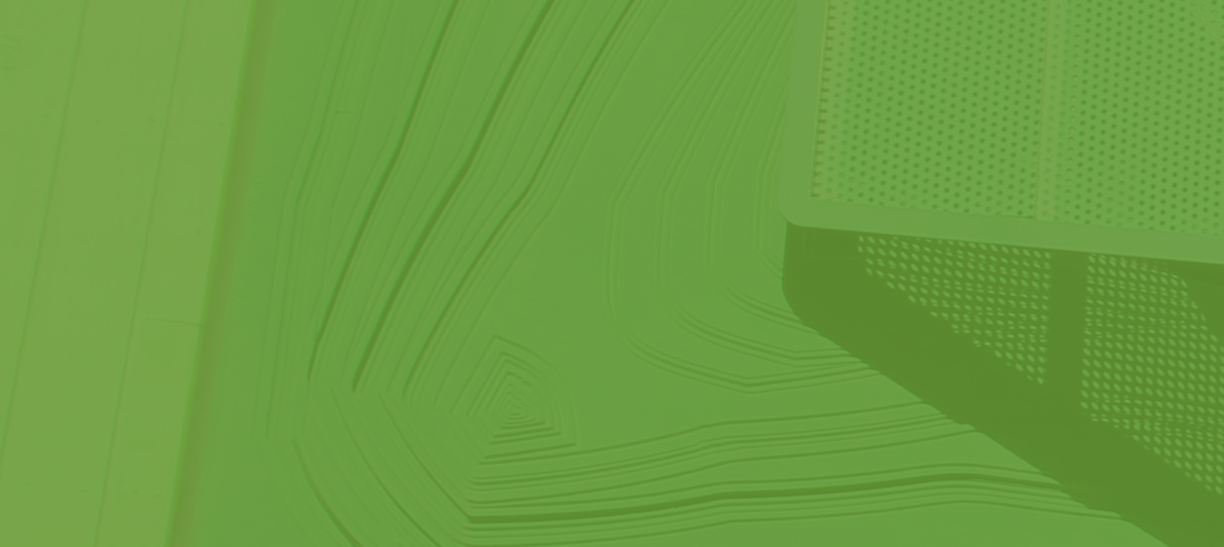 Themes
Supervised injecting facilities save lives
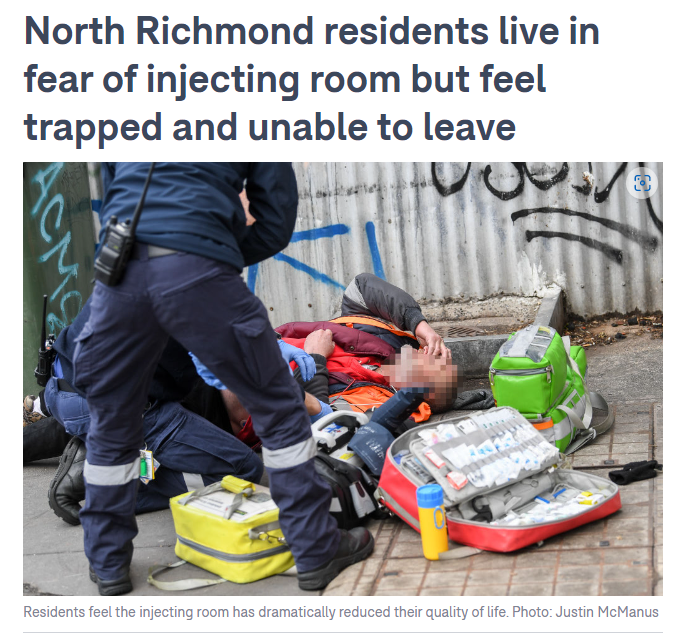 Decrease the number of deaths related to overdoses.
Mitigate the harms associated with injecting drugs.
Serve as an effective means for individuals to access clinical care and social support services.
Provide a way for individuals to obtain pharmacotherapy and other drug treatment services when they are ready.
Supervised injecting facilities are not a silver bullet
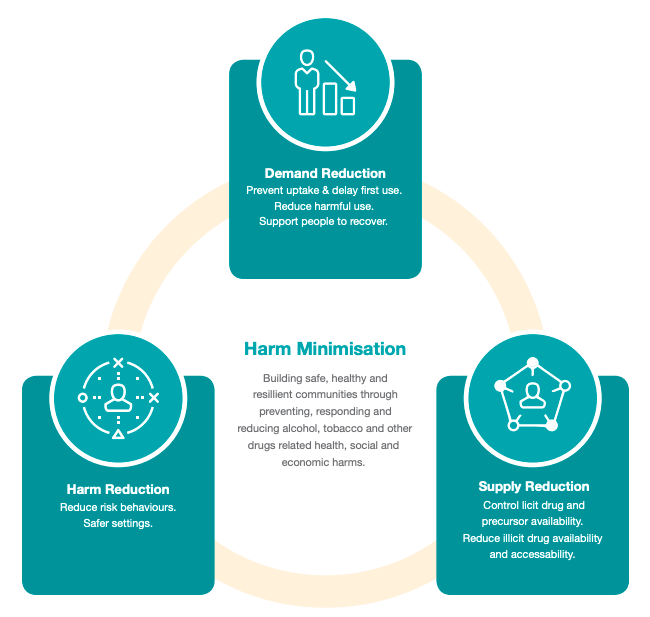 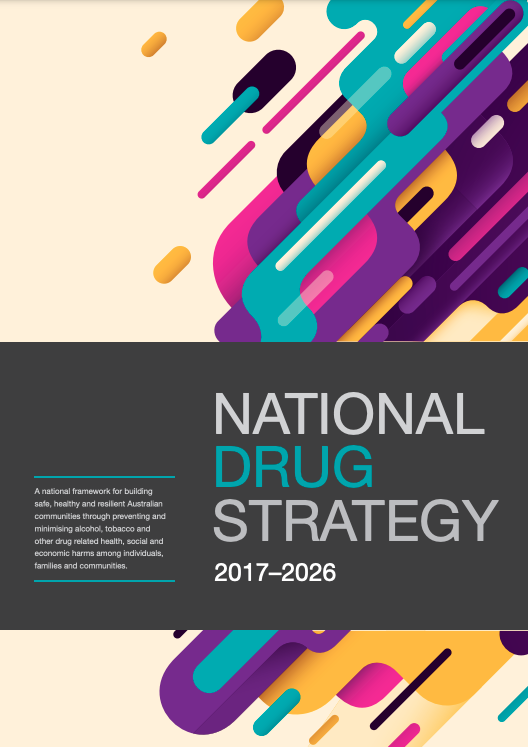 Alignment with the National Drug Strategy
AIM
To build safe, healthy and resilient Australian communities through preventing and minimising alcohol, tobacco and other drug-related health, social, cultural and economic harms among individuals, families and communities.
But they are also an easy target... 
It takes commitment and courage.
Thank you.
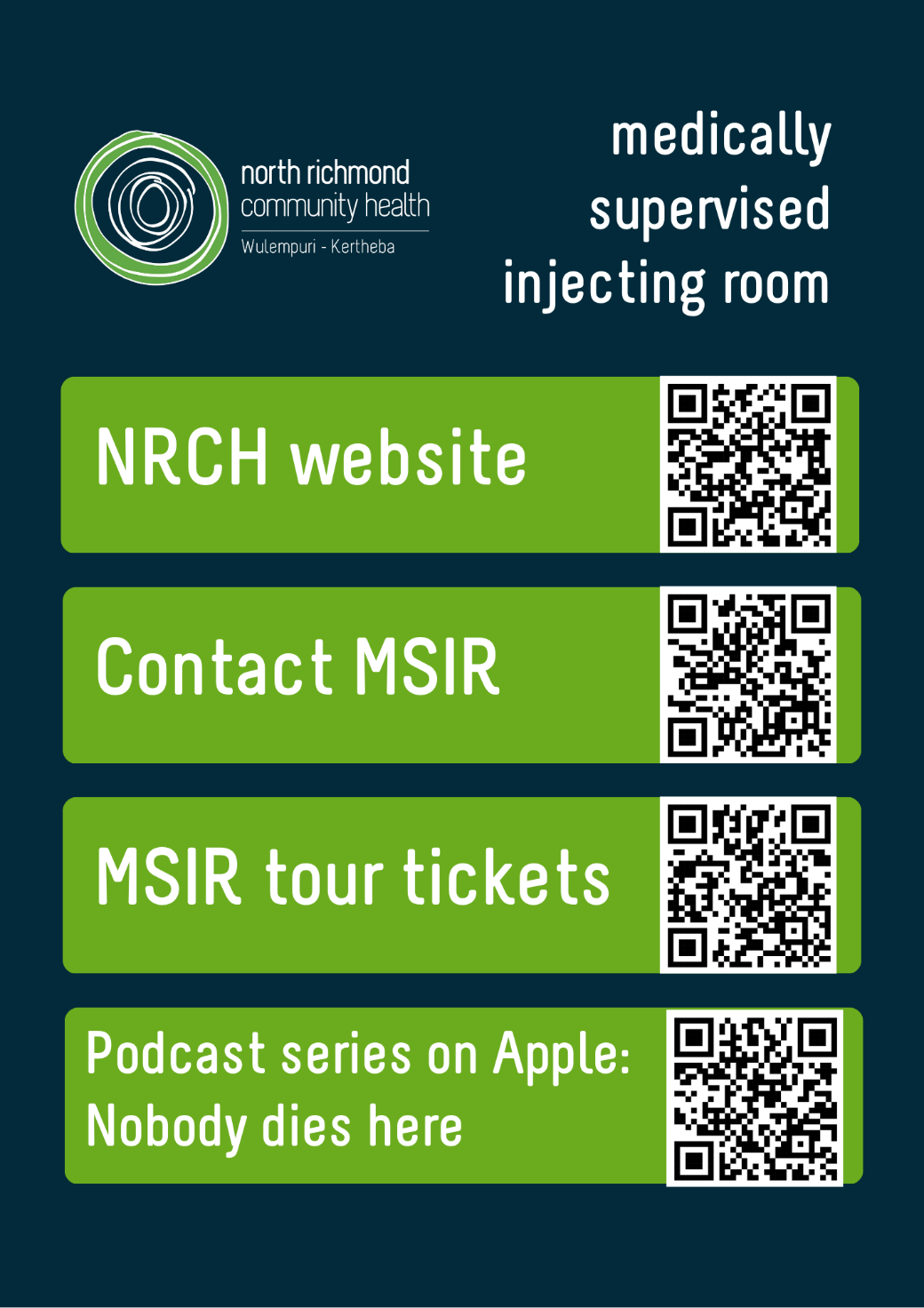 Want more information?